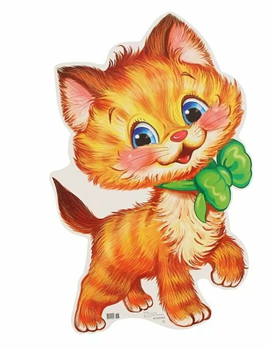 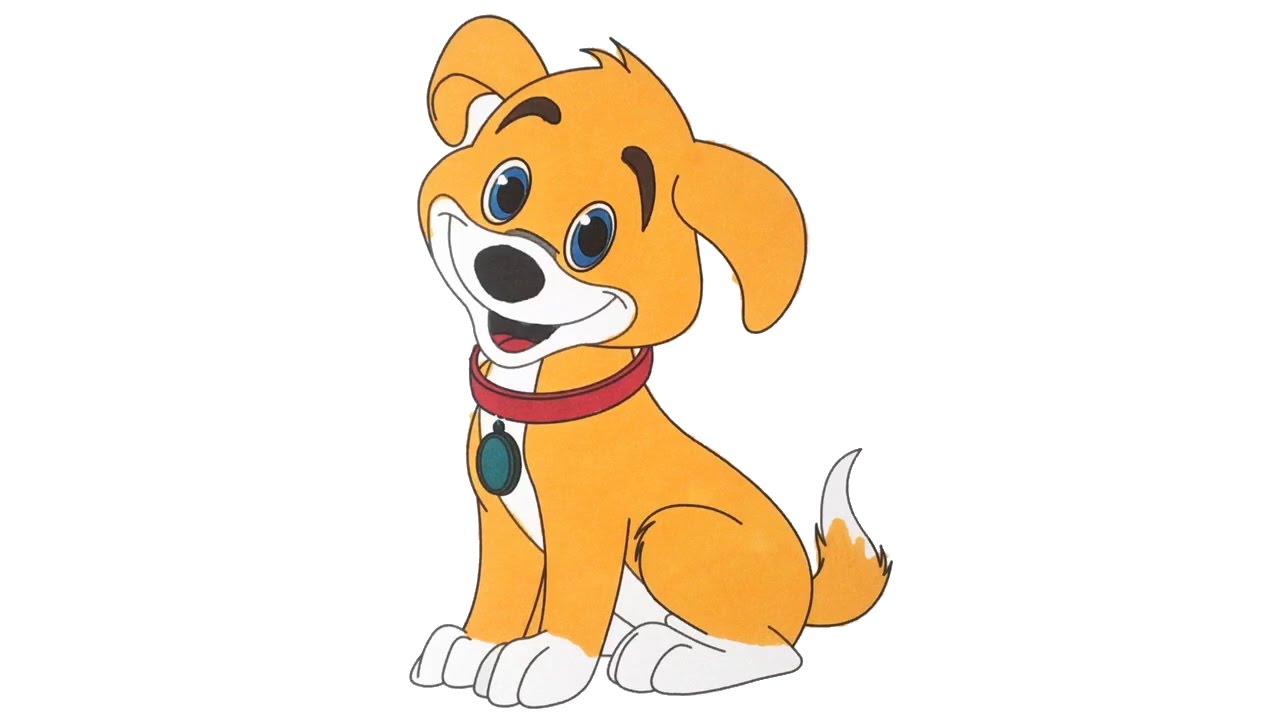 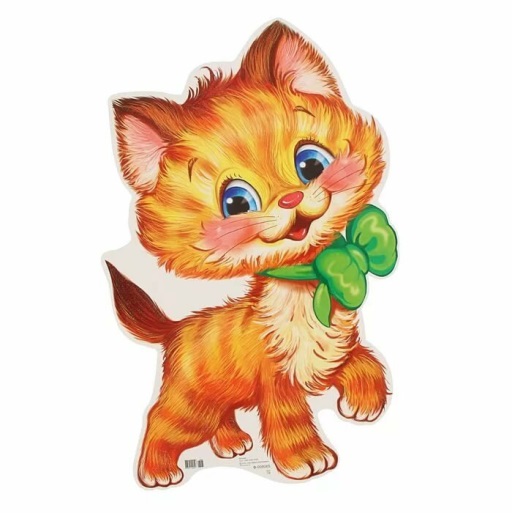 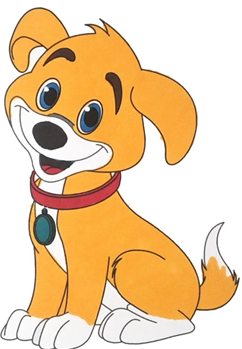 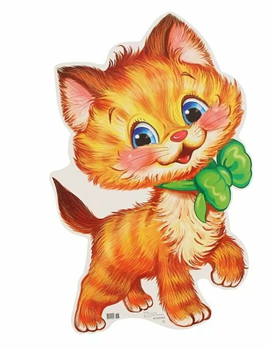 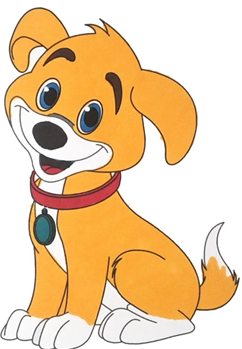 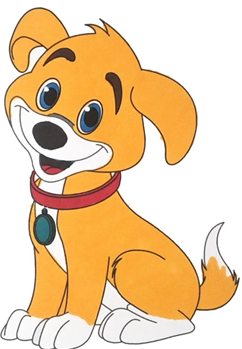 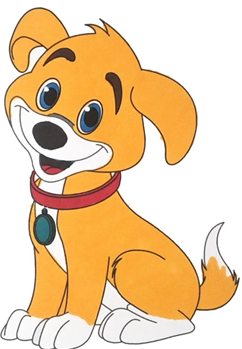 <
=
>
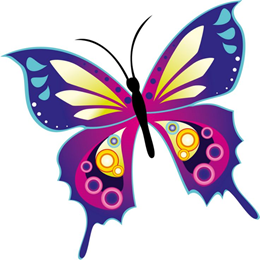 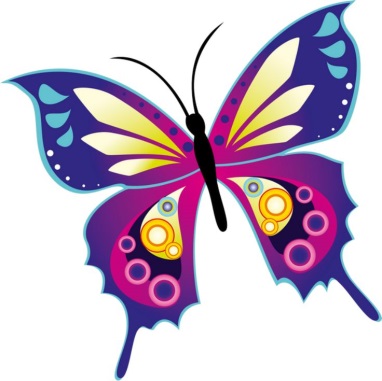 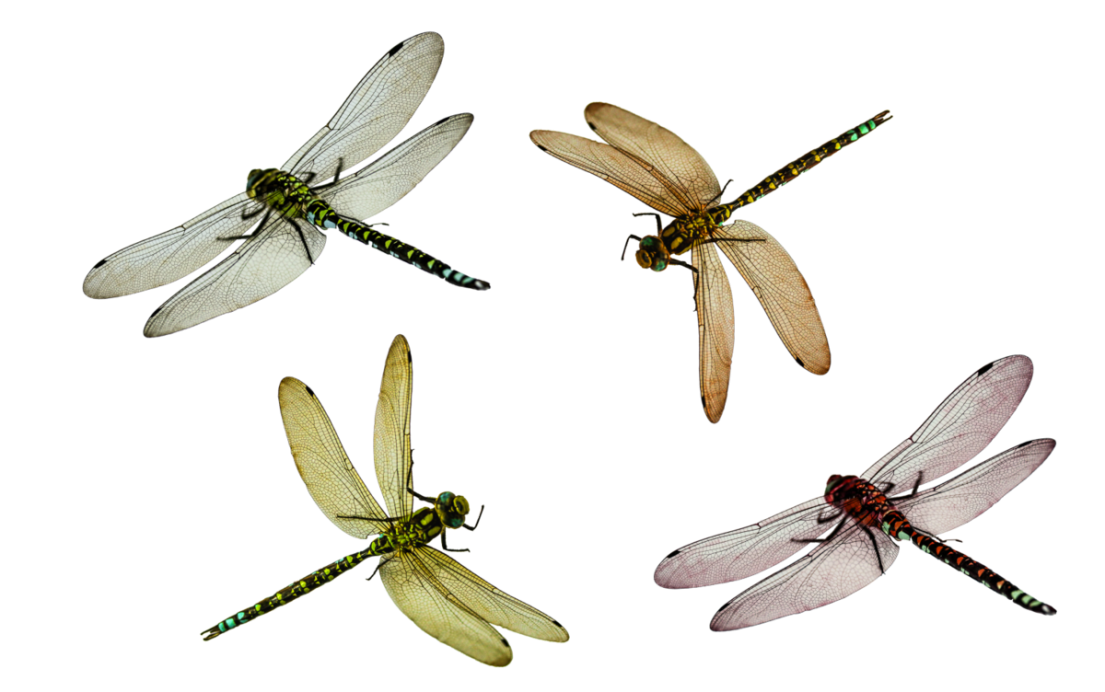 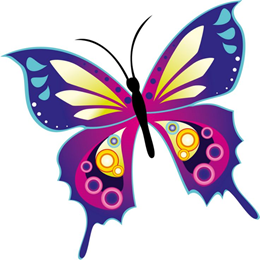 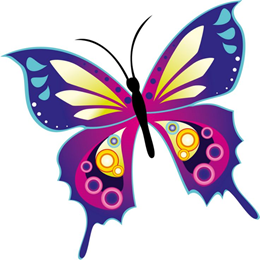 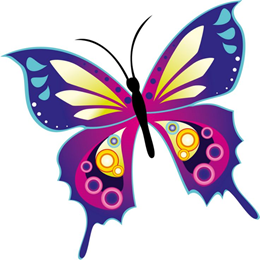 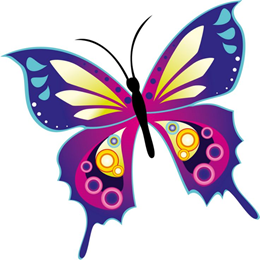 <
>
=
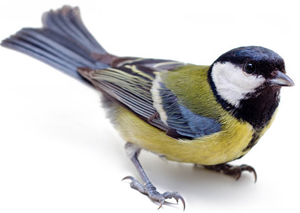 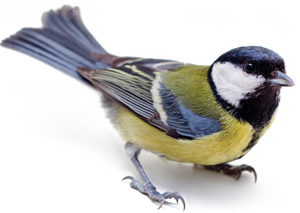 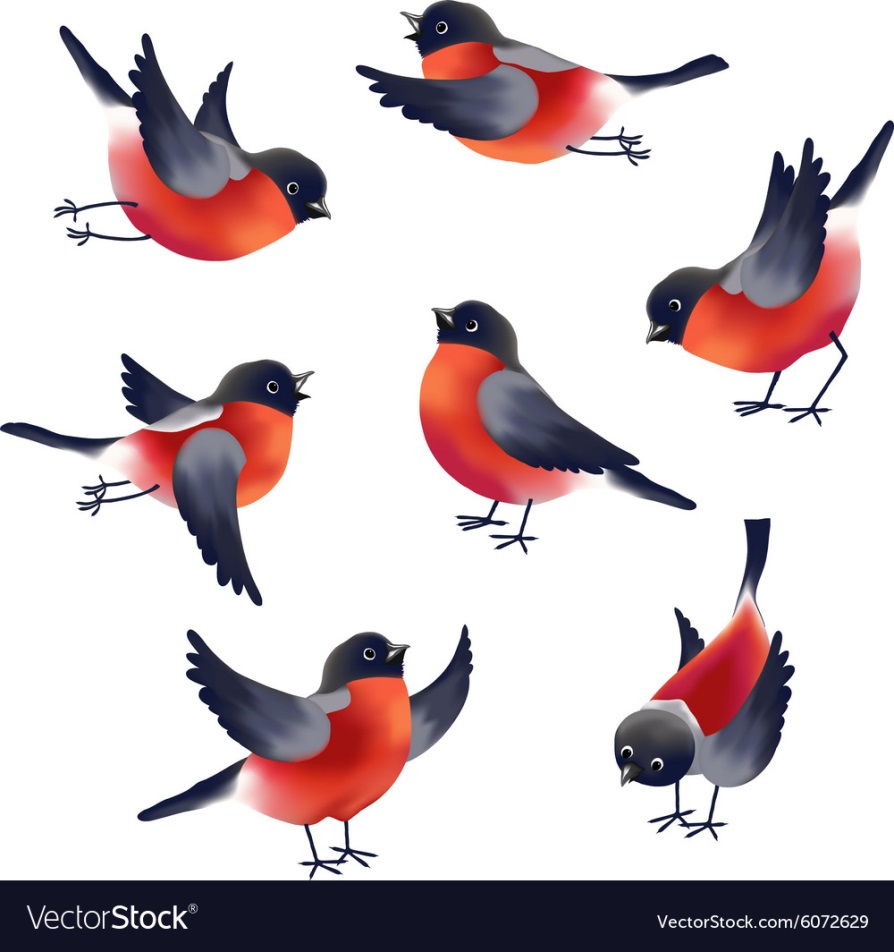 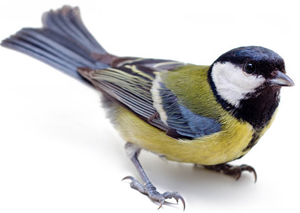 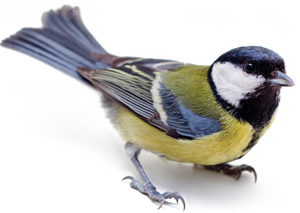 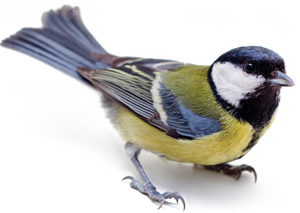 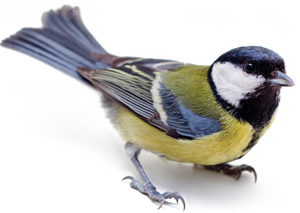 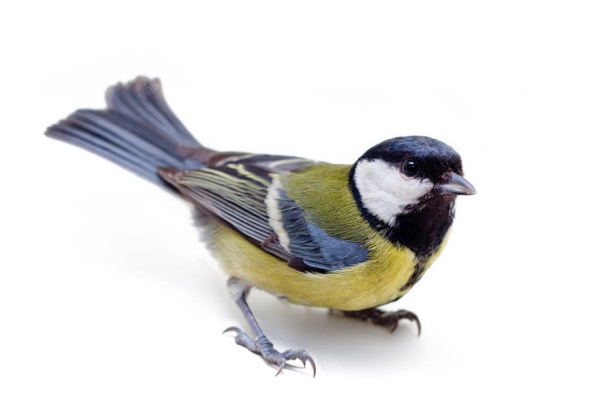 <
=
>
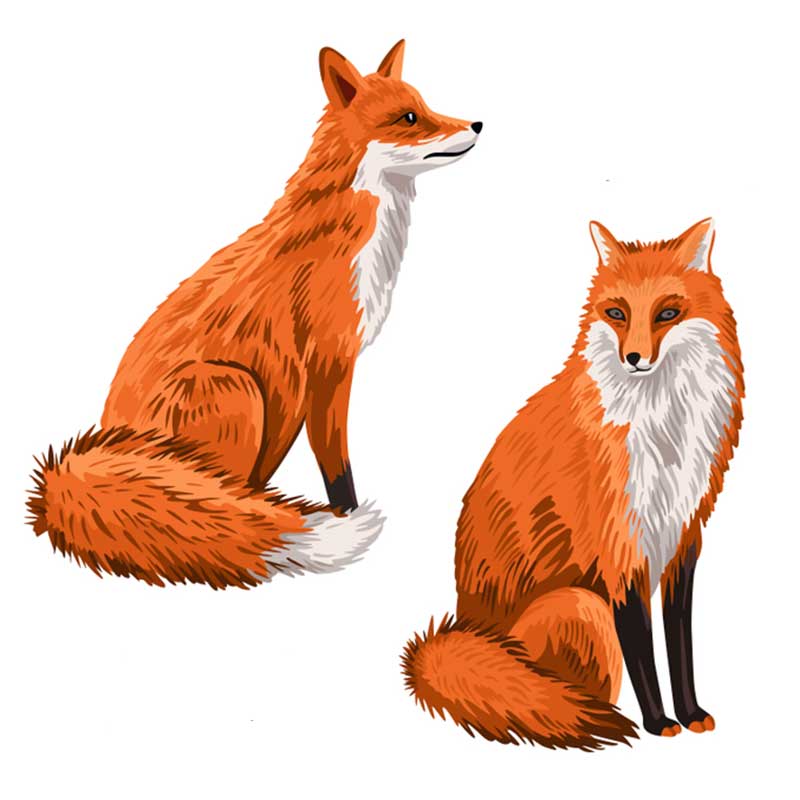 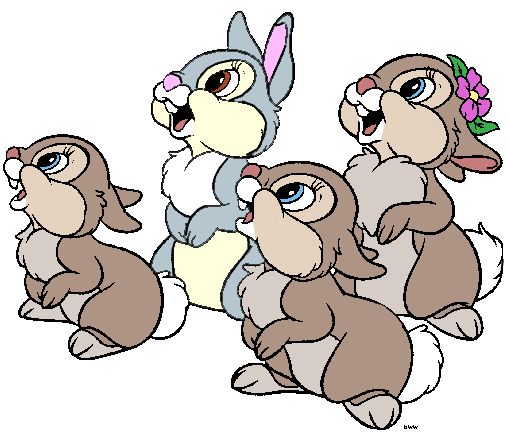 <
=
>
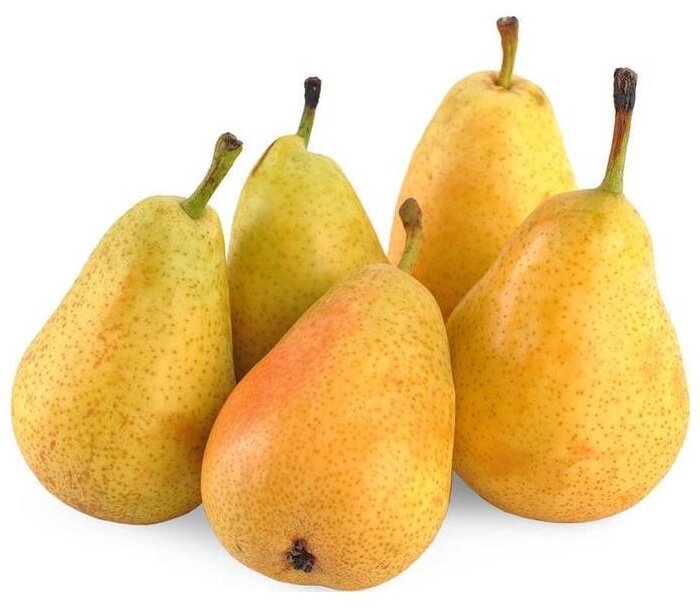 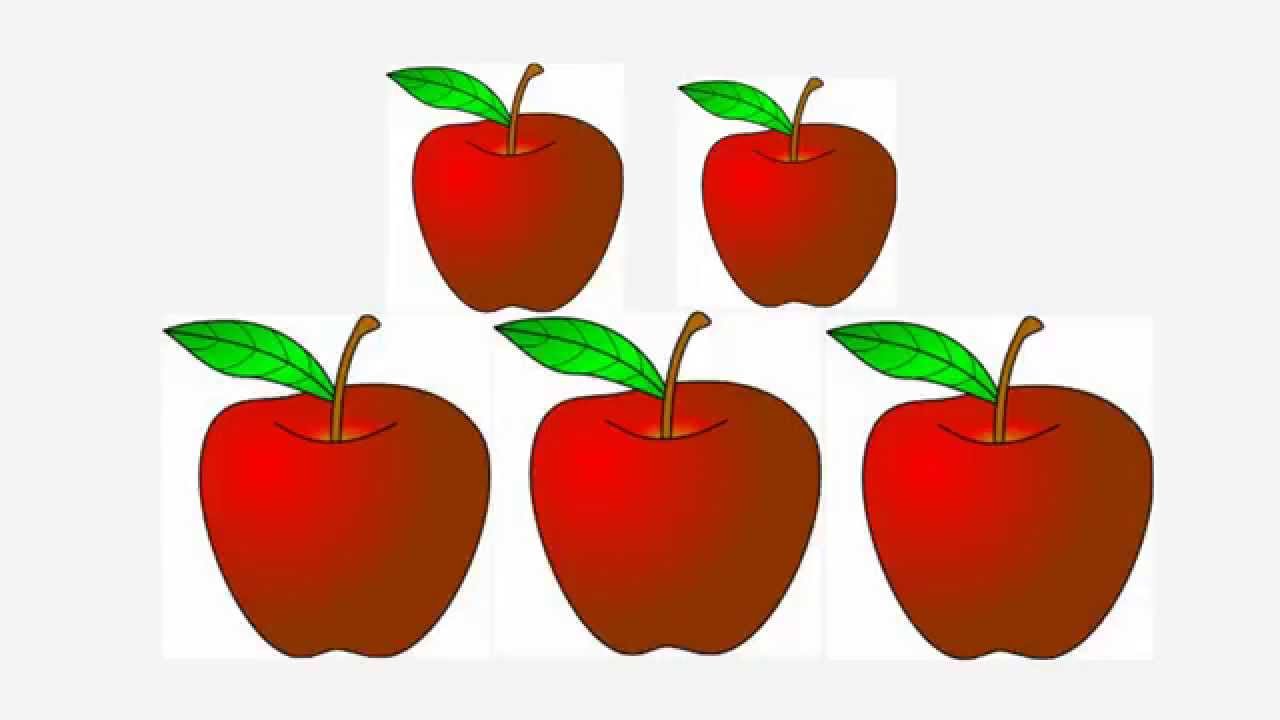 <
=
>
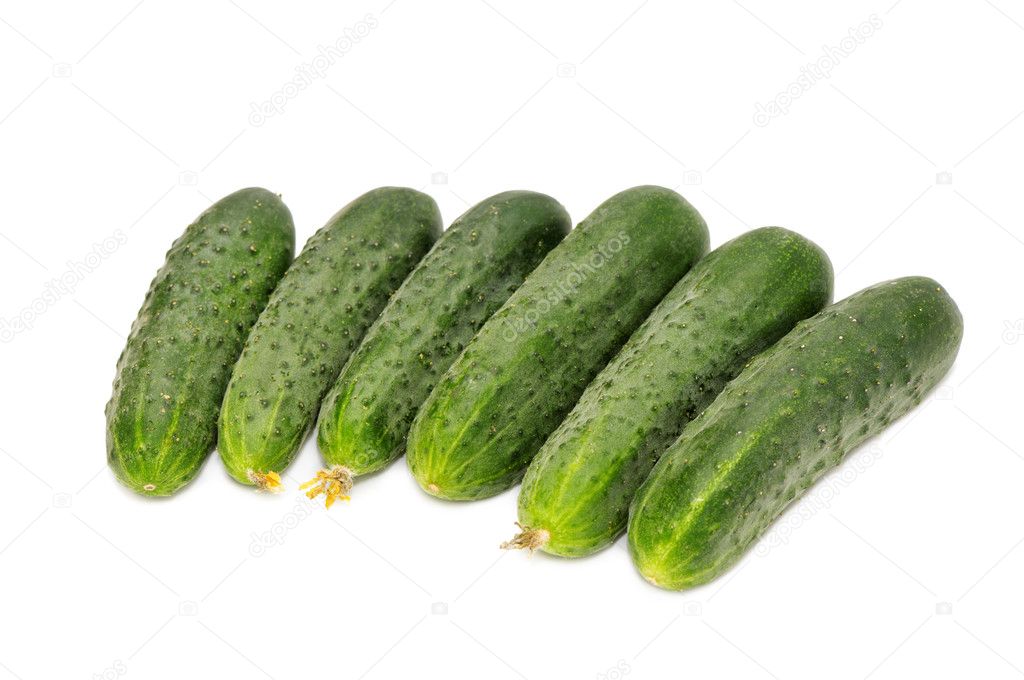 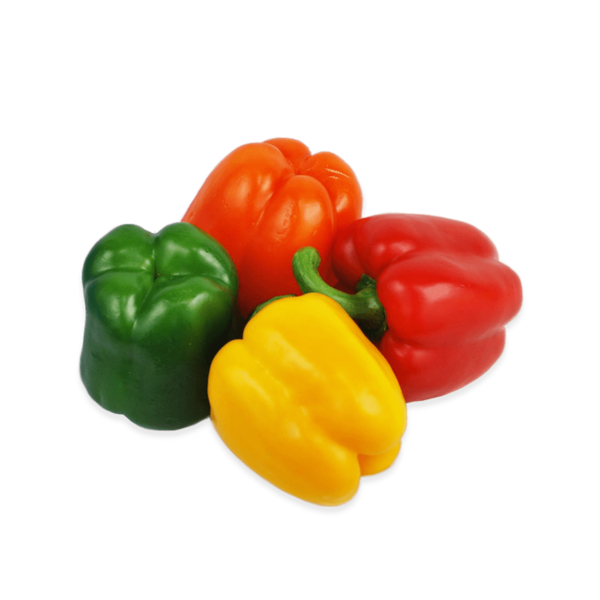 <
>
=